НОД Беседа - по финансовой грамотности «Деньги бывают разные», средняя группа "ПОЧЕМУЧКИ".Воспитатель: Богунова М. И.
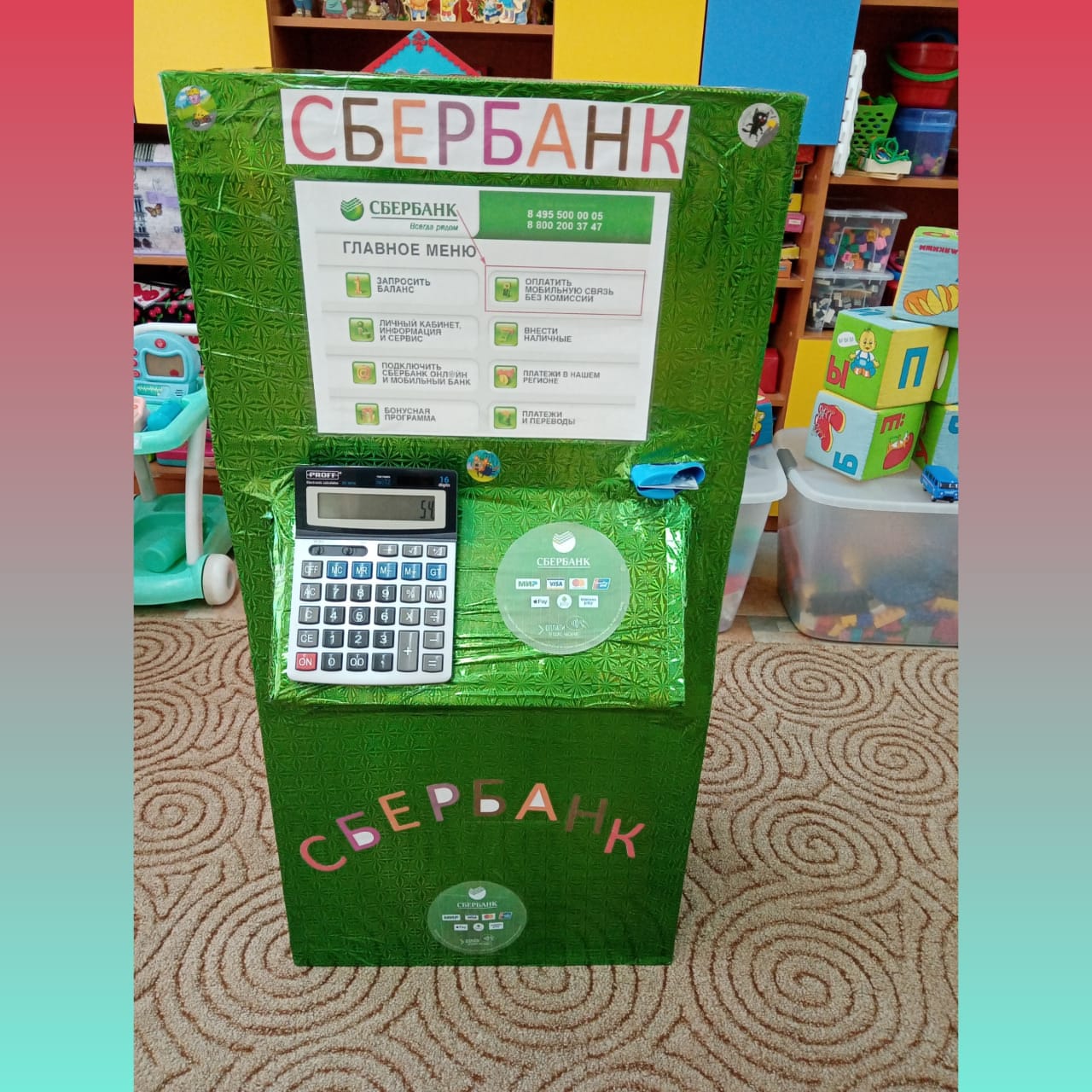 Цель: содействовать финансовому просвещению детей.
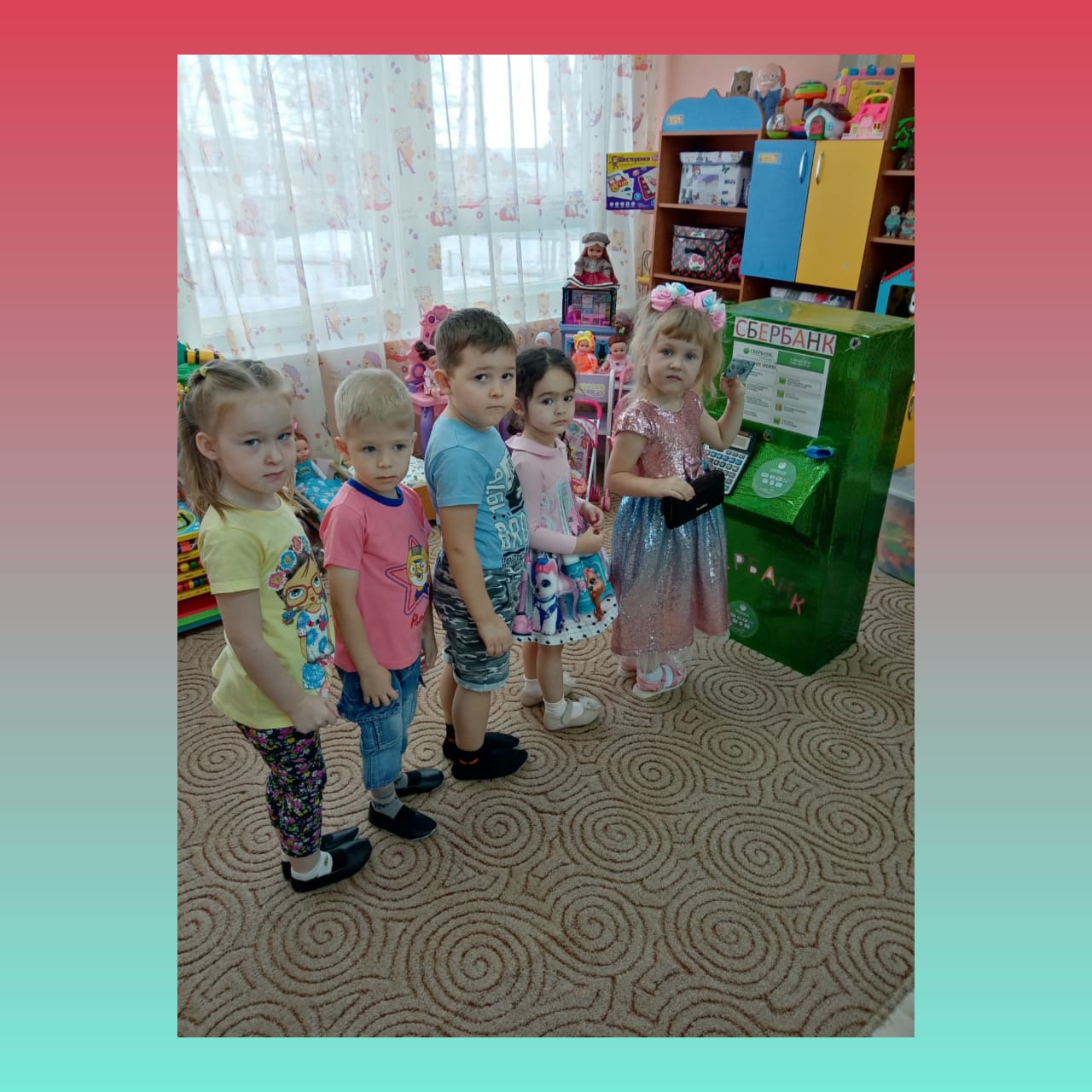 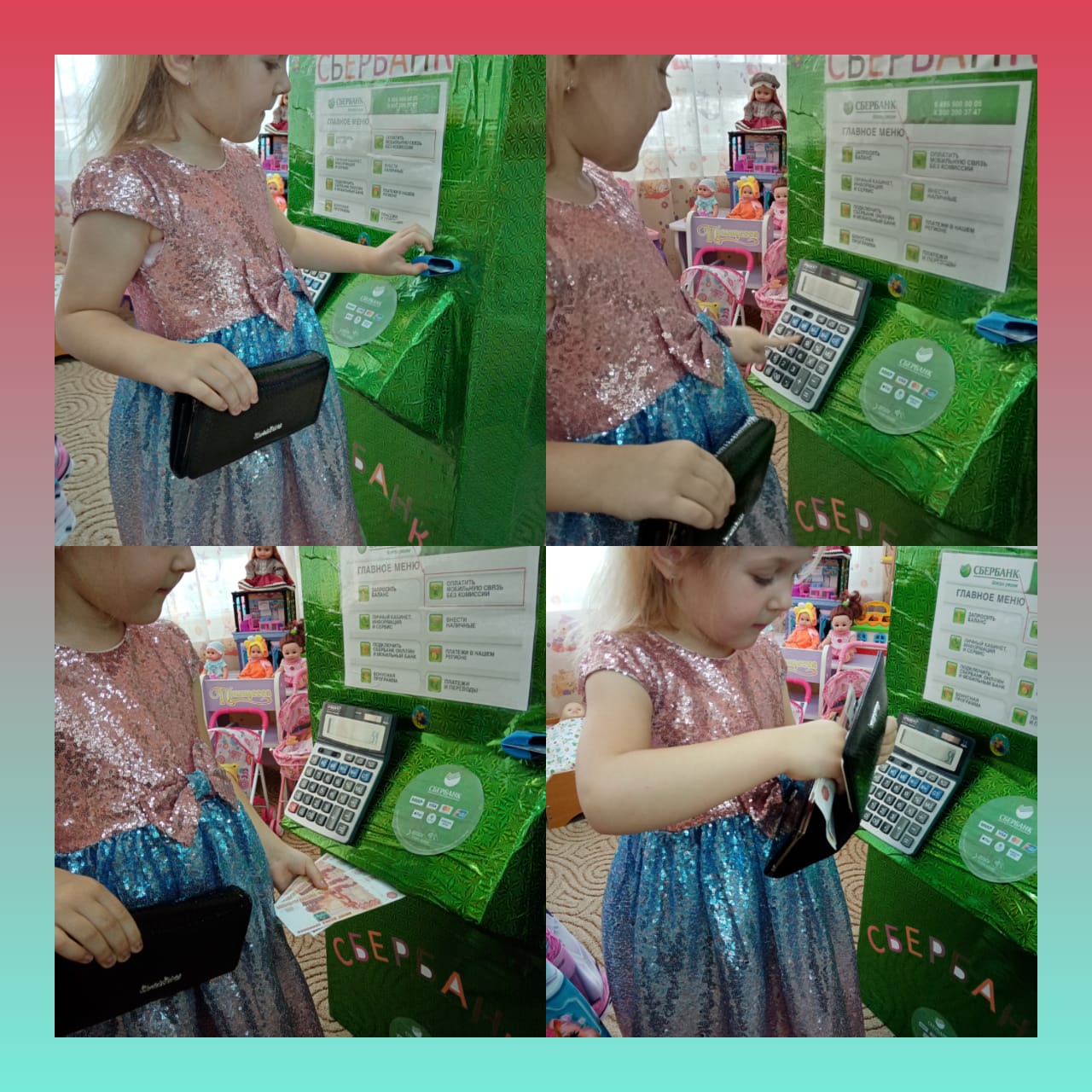 1.Раскрывать сущность понятия «деньги», «монета», «банкнота», «пластиковая карта», наличные и безналичные деньги, закреплять знания  детей о внешнем виде современных денег,2. Обогащать словарный запас детей по теме "деньги",3. Закреплять умение чётко и правильно отвечать на поставленные вопросы,4. Воспитывать бережно отношение к деньгам.
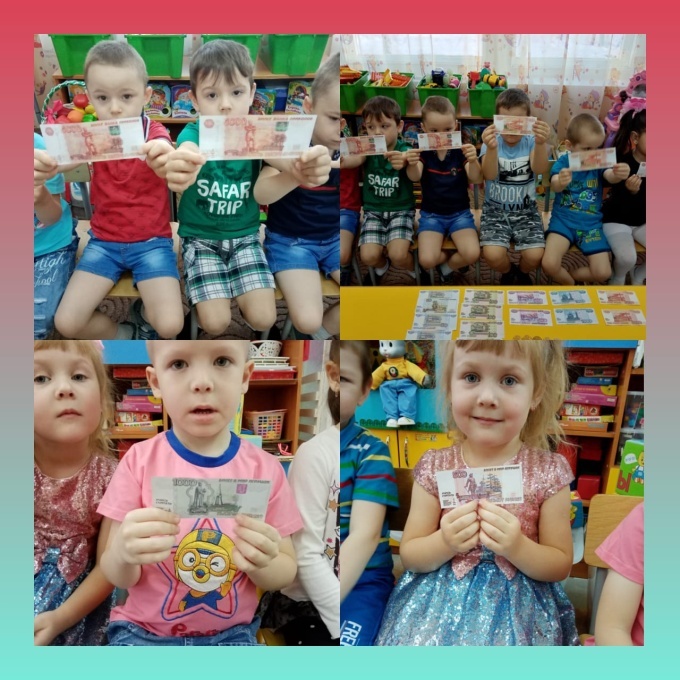 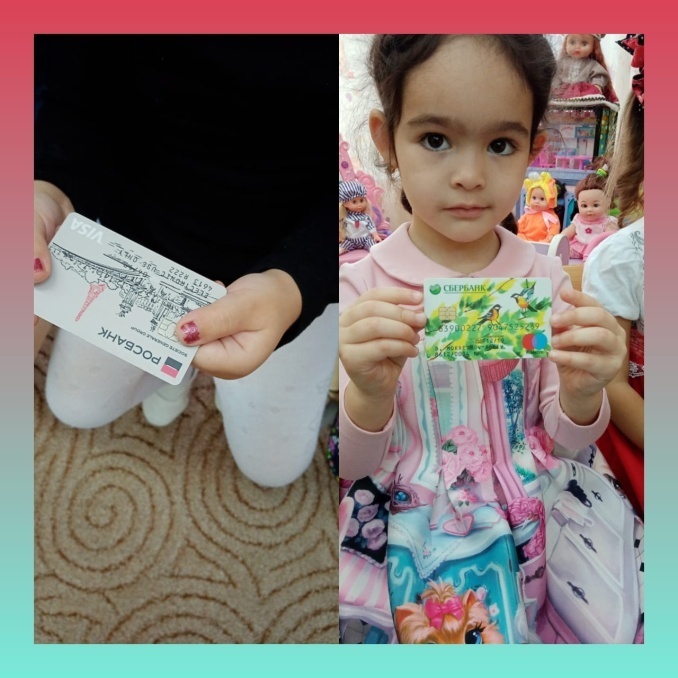 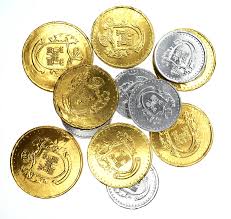 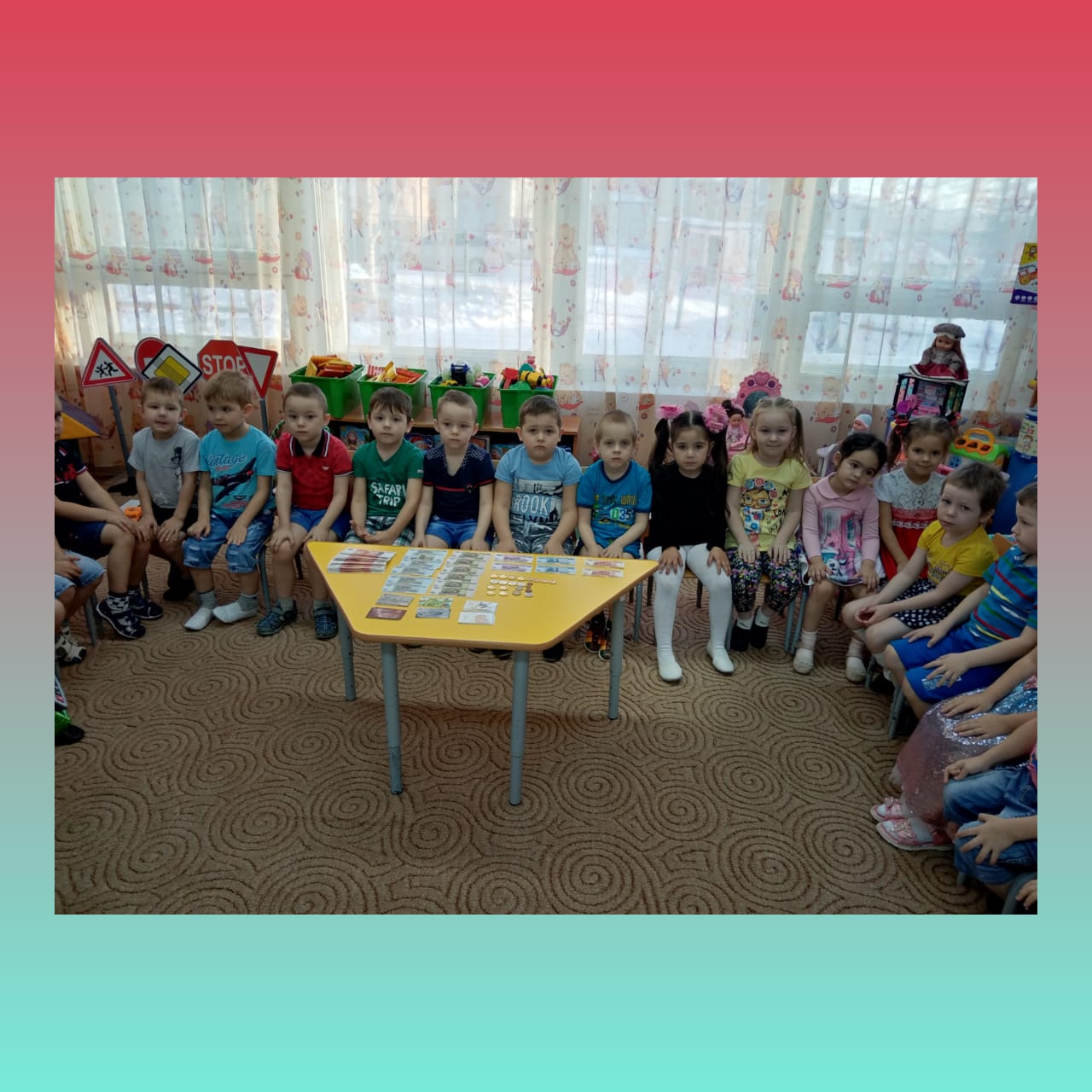 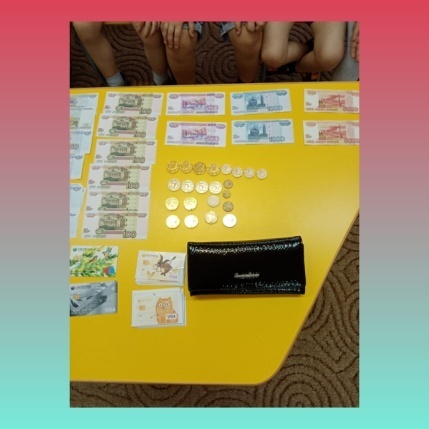 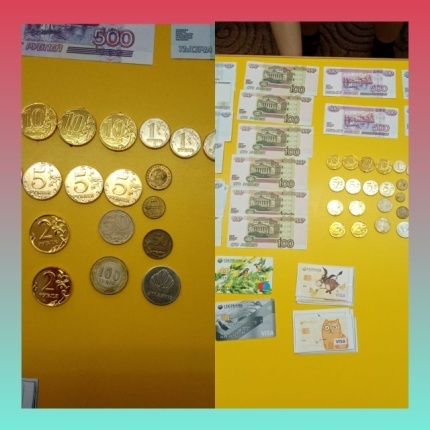